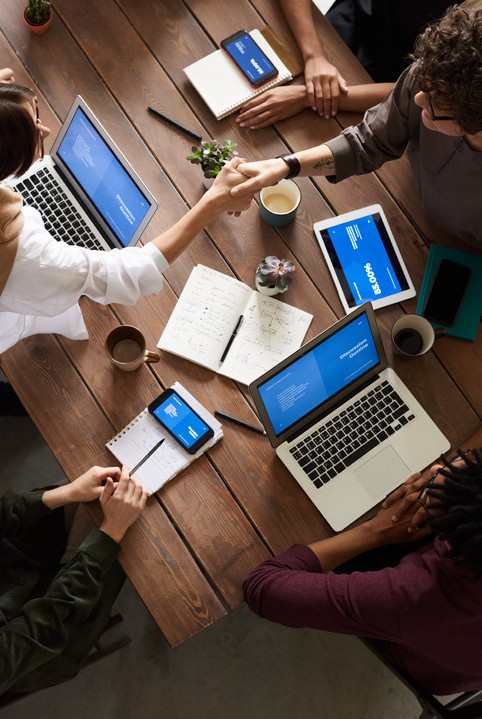 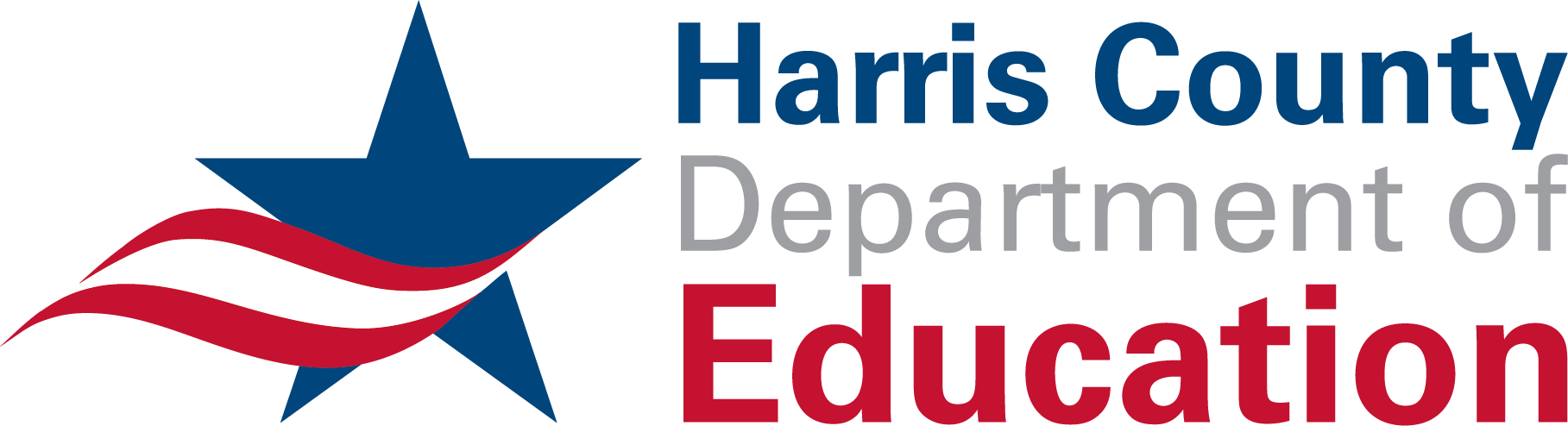 Financial Highlights
As of April 30, 2023
One Minute Report – Click Below
https://www.showme.com/sh?h=OFErZo0
1
Highlights of Interim Financial Report (unaudited)
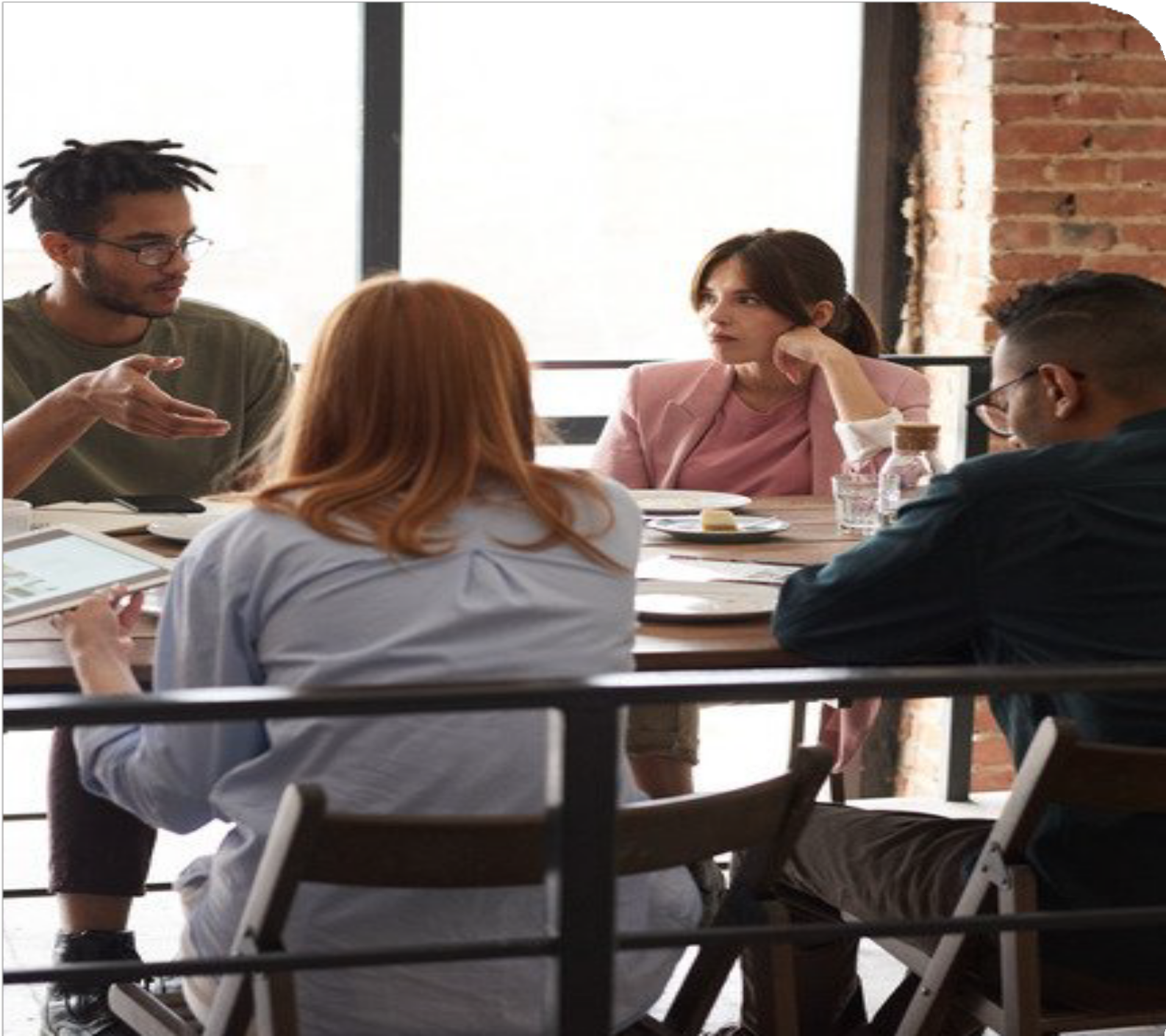 April 30, 2023
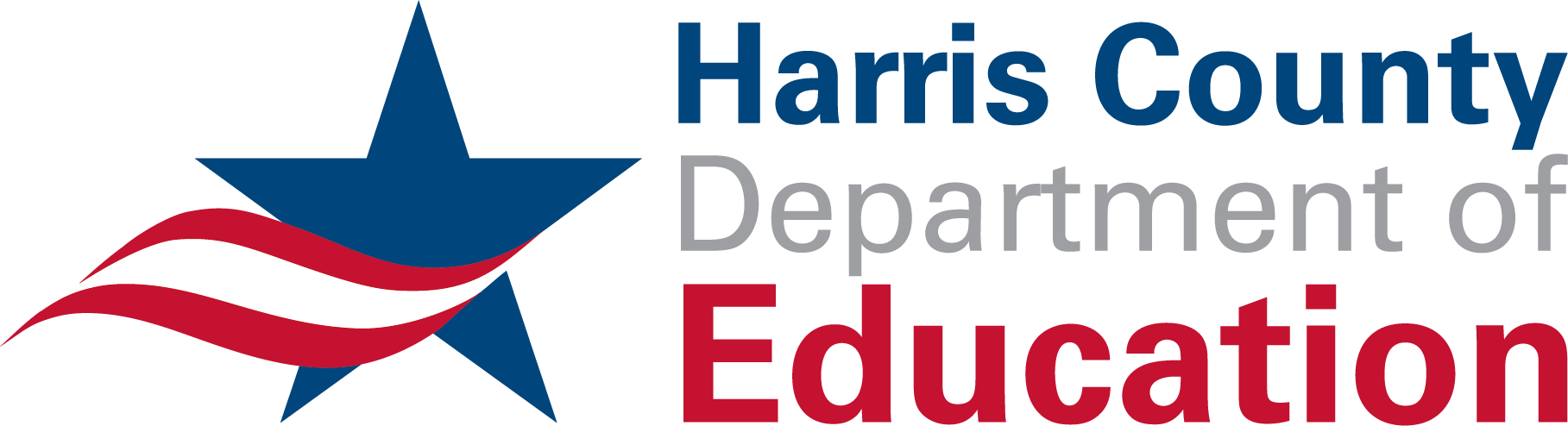 2
Posted on Our Website
Finance / Monthly Finance Reports (hcde-texas.org)

Linked from State Comptroller’s website
http://www.texastransparency.org/local/schools.php
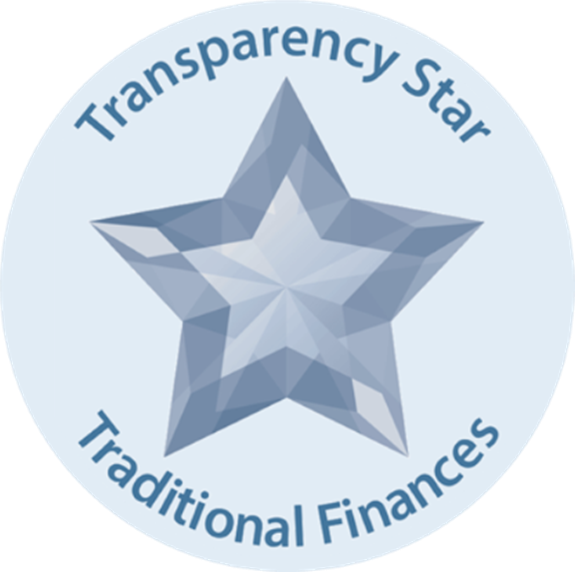 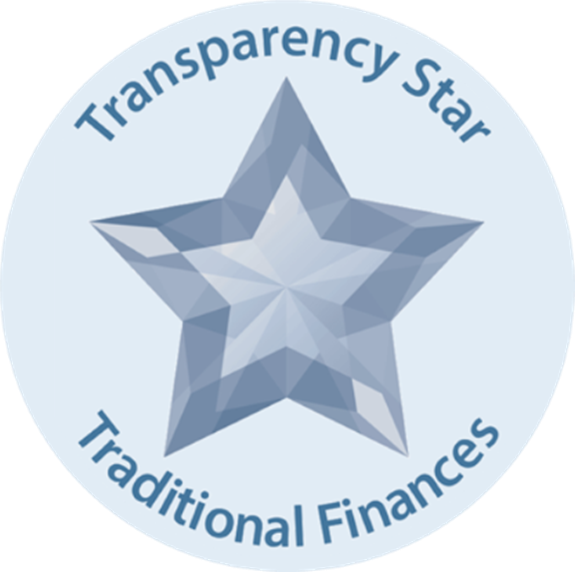 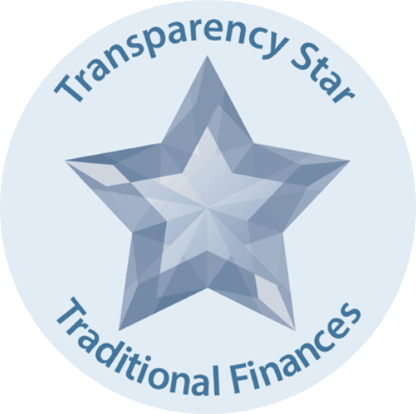 3
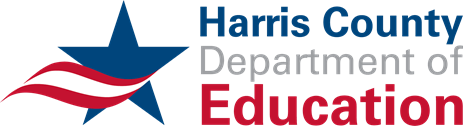 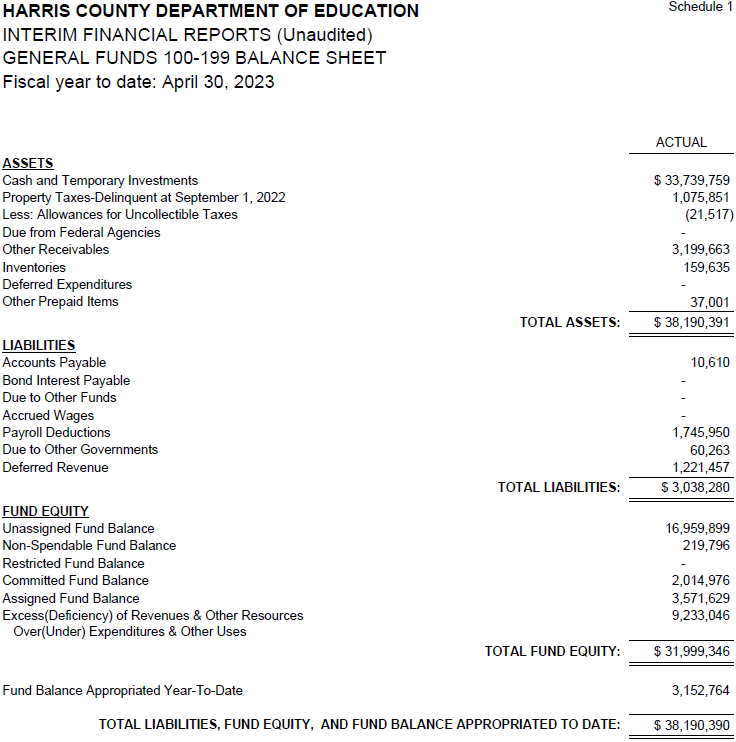 INTERIM FINANCIAL REPORT (unaudited) GENERAL FUND
Balance Sheet as of April 30, 2023
Total Assets:   
		$ 38,190,391

Total Liabilities:   
		$ 3,038,281

Total Fund Equity:
		$ 35,152,110
4
INTERIM FINANCIAL REPORT (unaudited)ASST. SUPERINTENDENT FOR BUSINESS SERVICES MESSAGEAs of April 30, 2023
The ESTIMATED General Fund balance at 04/30/2023 is $32,574,010 after current appropriations. 
As year end adjustments are completed, a budget amendment will be submitted to the board for items assigned, restricted and committed that will roll forward into FY 2024.
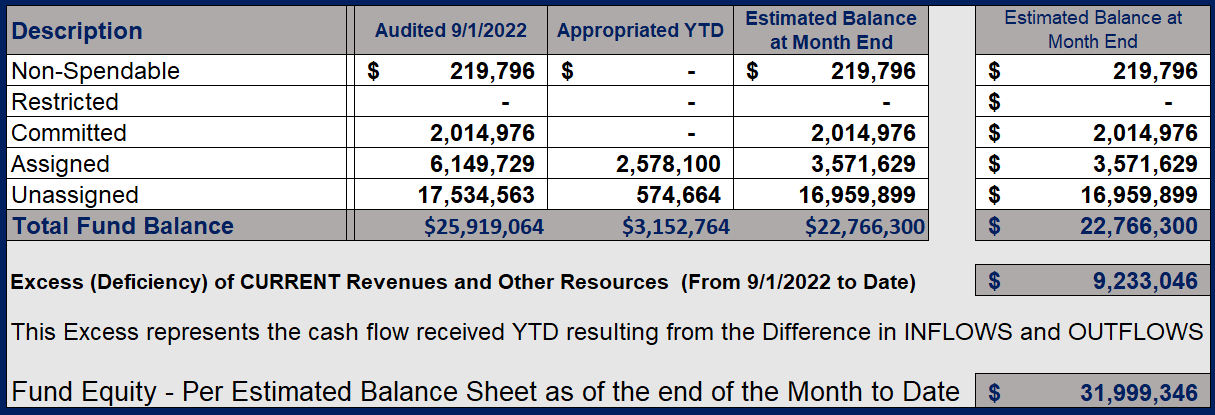 5
INTERIM FINANCIAL REPORT (unaudited)As of April 30, 2023Financial Ratios
Level One - 	 Indicator of Financial Strength
Level Two - 	 Indicator of Efficient Leverage
Level Three -  Indicators of Efficiency
Level Four - 	 Indicators of Revenue Growth
6
INTERIM FINANCIAL REPORT (unaudited)As of April 30, 2023Indicators of Financial Strength
Percent of Fund Balance to G/F 
Expenditures Ratio
What is the percent of rainy-day fund balance? 
(*) Unadjusted
Working Capital Ratio
What is the cash flow availability for the organization?
Unassigned Fund Balance    $16,959,899
Total G/F Expenditures	  $40,969,211

 Goal :                      > 30% of G/F Exp.
 Benchmark:          10% to 29% 
 Danger:                  Under 10%
Goal :		>$15,000,000
Benchmark :	  $10M to $15M
Danger :		  Under < $10M
Total Current Assets 
Less Total Current Liabilities

     $38,190,391 – 3,038,281 = 35,152,110
45% FY22
$35M FY23
41% FY23
$35M FY22
Budgeted  24%
Budgeted  $33M
Details on Schedule 1
Details on Schedule 3
7
INTERIM FINANCIAL REPORT (unaudited)As of April 30, 2023Indicators of Efficient Leverage Reserves
Debt to Income Ratio
What is the ability of HCDE to cover its debt payments?
Unassigned Fund Balance Ratio
How much is available in reserves?
Annual Principal and Interest Payments on 
Term Debt and Capital Leases $2,944,268

G/F Revenue Less Facility Charges
50,202,257 - 3,960,787
Unassigned Fund Balance     $16,959,899 
Total Fund Balance                 $35,152,110
Goal: 		  <75%
Benchmark:	  50% to 75%
Danger: 		  <50%
Goal: 	     <25% of annual revenue
Benchmark:     25% to <49%
Danger: 	       Over > 50%
48% FY23
45% FY22
6.4% FY23
8.7% FY22
Budgeted  79%
Budgeted  8%
Details on Schedule 5
Details on Schedule 1
8
INTERIM FINANCIAL REPORT (unaudited)As of April 30, 2023Indicators of Efficiency
Indirect Cost to Tax Ratio
How much dependency on indirect cost from grants?
Tax Revenue to Total Revenue Ratio
How efficient is HCDE at leveraging local
taxes? (Current)
Current Tax Revenue	         $ 27,587,230
Indirect Cost General Fund	  $1,229,458
Total Revenue		        $ 85,003,521
Total General Fund Revenues $50,202,257
Goal: 	      <20% of revenue 
Benchmark:    20% to 30%
Danger: 	      Over >30%
Goal: 	       >5% 
Benchmark:     2% to 5%
Danger: 	       Under < 2%
33% FY23
34% FY22
2% FY22
2% FY23
Budgeted  22%
Budgeted  4%
Details on Schedule 3
Details on Schedule 2
9
[Speaker Notes: 25,231,339]
INTERIM FINANCIAL REPORT (unaudited)As of April 30, 2023Indicators of Revenue Growth
Fee for Service Revenue Ratio
How are revenues spread across all Funds?
Fee for Service Revenue Growth Ratio
What is the market growth for fee on services?
Fee for Service Current Year Less Fee for Services Last Year     $16,874,042 - 15,069,947

    Fees for Service Last Year $ 15,069,947
Total Fee for Service Revenues (G/F)  $16,874,042

              Total Revenues                      $85,003,521
Goal: 		  >30% of annual revenue Benchmark:	  10% to 29%
Danger: 		  Under 10%
Goal: 	       >3% of + growth
Benchmark:     0% to 3%
Danger: 	       Under 0%
12% FY23
-4% FY22
20% FY23
21% FY22
Budgeted  19%
Budgeted  7%
Details on Schedule 14
Details on Schedule 14
10
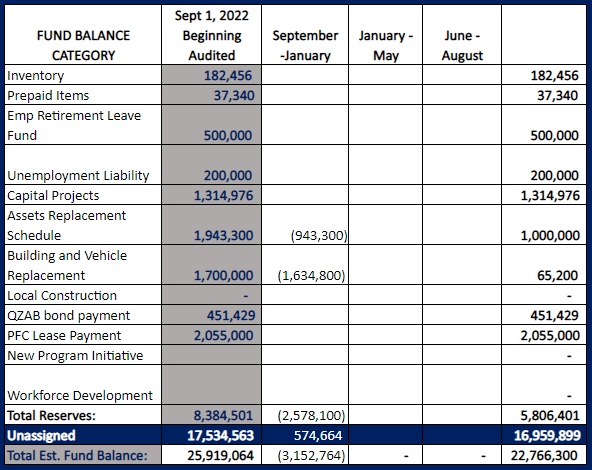 FY 2022-2023 Fund Balance-Budgeted Activity
11
INTERIM FINANCIAL REPORT (unaudited)GENERAL, SPECIAL REVENUE, DEBT SERVICE FUNDS, CAPITAL PROJECTS, 
AND INTERNAL SERVICE FUNDS
REVENUES (INFLOWS)
Budget to Actual for period ending April 30, 2023
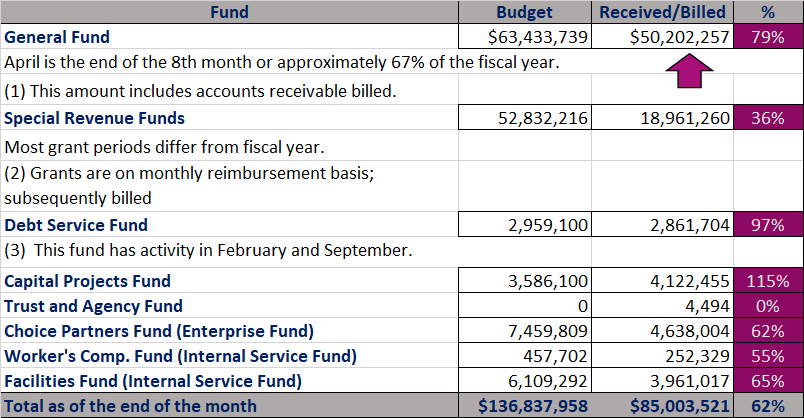 12
INTERIM FINANCIAL REPORT (unaudited)
GENERAL, SPECIAL REVENUE, DEBT SERVICE FUNDS, CAPITAL PROJECTS, 
AND INTERNAL SERVICE FUNDSExpenditures (OUTFLOWS)
Budget to Actual for period ending April 30, 2023
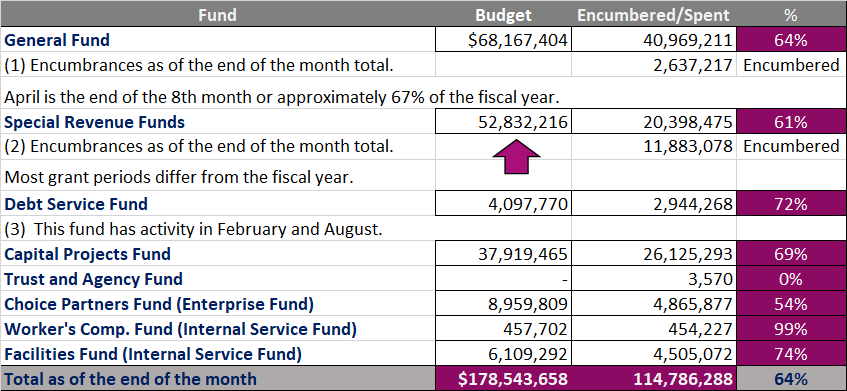 13
INTERIM FINANCIAL REPORT (unaudited) FY 2020 – 23 COVID19 Budget to Actual – Expenditures
for period ending April 30, 2023
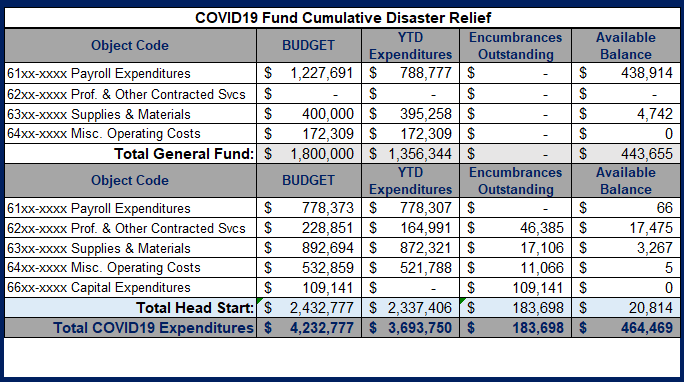 14
INTERIM FINANCIAL REPORT (unaudited) FY 2022-23 Donations ReportAll Funds as of April 30, 2023
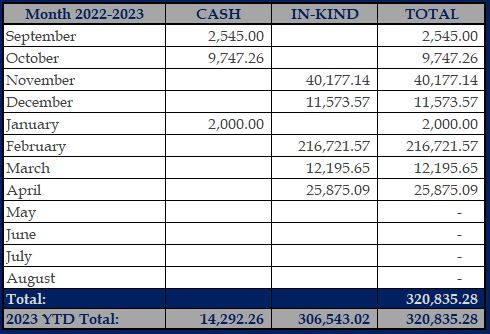 15
`
INTERIM FINANCIAL REPORT (unaudited) FY 2022-23 Donations ReportAll Funds as of April 30, 2023
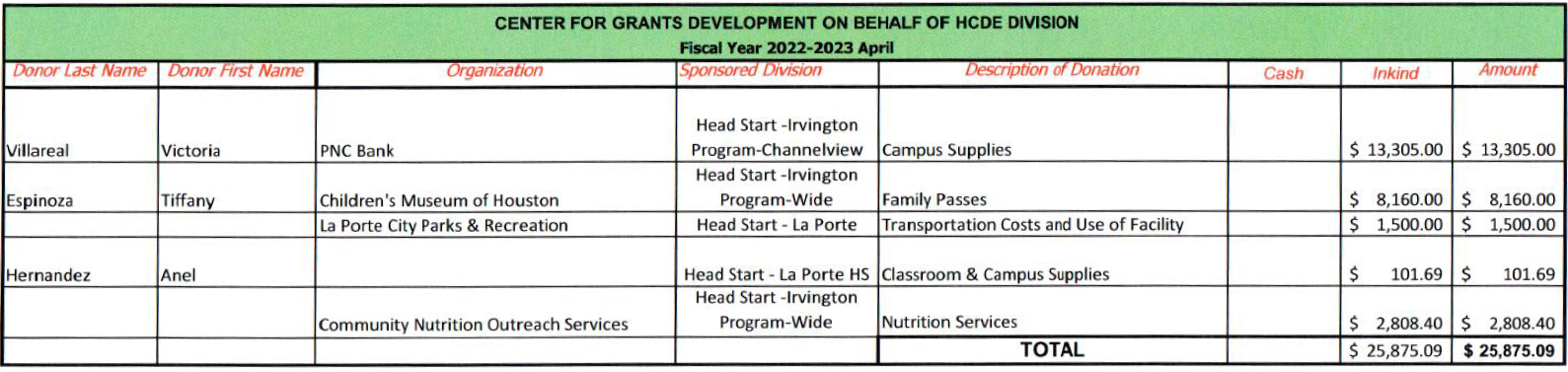 16
INTERIM FINANCIAL REPORT (unaudited) TAX COLLECTIONS COMPARATIVE ANALYSIS Fiscal Year-To-Date as of April 30, 2023
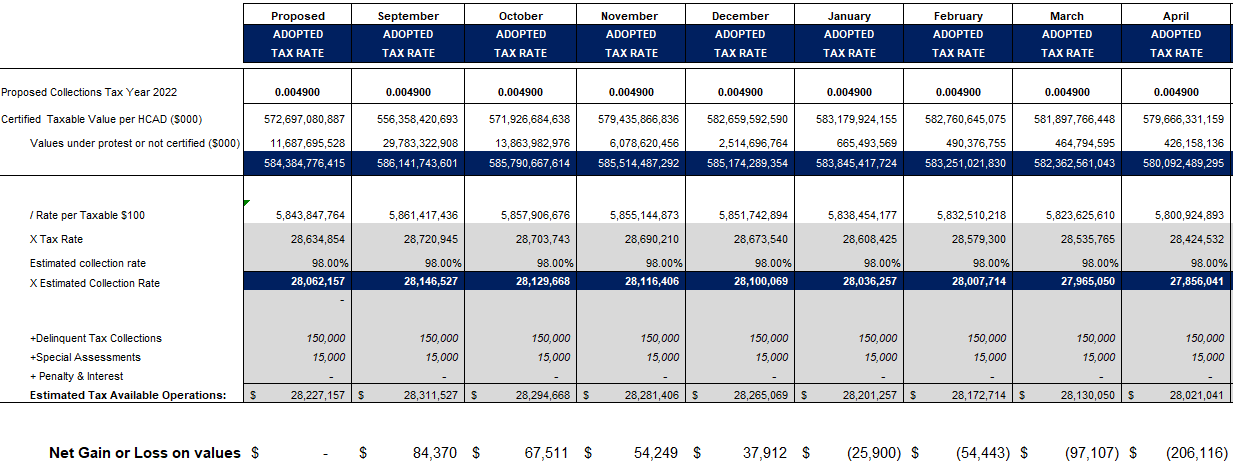 $580.1 B
See Tax Calculator at:
 https://hcde-texas.org/transparency/tax-rate/
17
INTERIM FINANCIAL REPORT (unaudited) TAX COLLECTIONS 
Fiscal Year-To-Date as of April 30, 2023 
(8th month / 12 months)
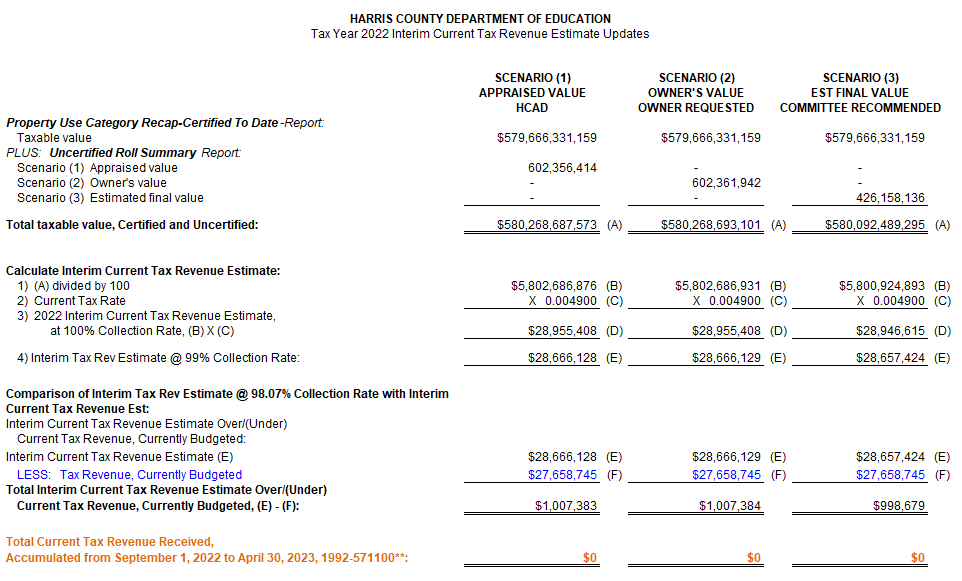 18
INTERIM FINANCIAL REPORT (unaudited) TAX COLLECTIONS 
Fiscal Year-To-Date as of April 30, 2023
(8th month / 12 months)
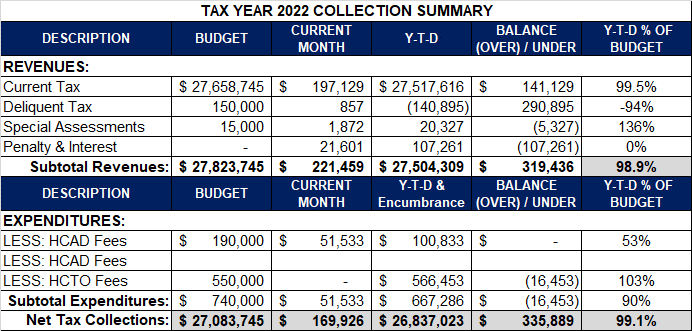 a) 2022 Proposed Tax Rate = $0.004900/$100 Property Assessment/Appraisal - -->  Annual Tax on a $259,375 - $75,219 = $201,066/100 
		x .004900 = $9.85 (net of 29% homestead exception.)                                                                  
	b) $705,000/$25,188,000 =  2.80% Collection and assessment costs
19
INTERIM FINANCIAL REPORT (unaudited) TAX COLLECTIONS 
Fiscal Year-To-Date as of April 30, 2023
(8th month / 12 months)
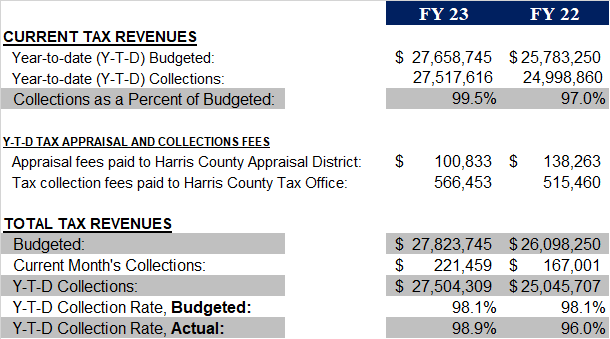 2022 Proposed Tax Rate = $0.004900/$100 Property Assessment/Appraisal - -->  Annual Tax on a $259,375 - $75,219 = $201,066/100 x .004900 = $9.85 (net of 29% homestead exception.)                                                                  
b)  $705,000/$25,188,000 =  2.80% Collection and assessment costs
20
INTERIM FINANCIAL REPORT (unaudited)DISBURSEMENT – ALL FUNDS April 30, 2023
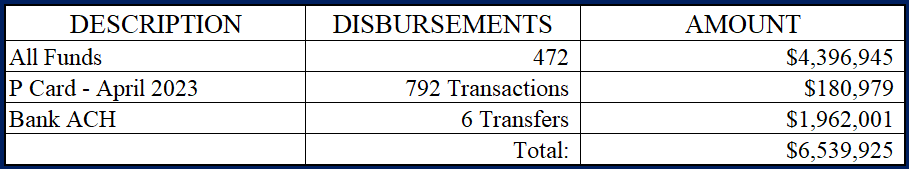 Notes:
All Purchase Orders and Payment Authorizations are reviewed before disbursement. 
All Procurement Card charges are reviewed by cardholder, supervisor, and business office staff each month. 
A report on CH Local Expenditures is included in the monthly report.
21
INTERIM FINANCIAL REPORT (unaudited)Segment Division Data  As of April 30, 2023
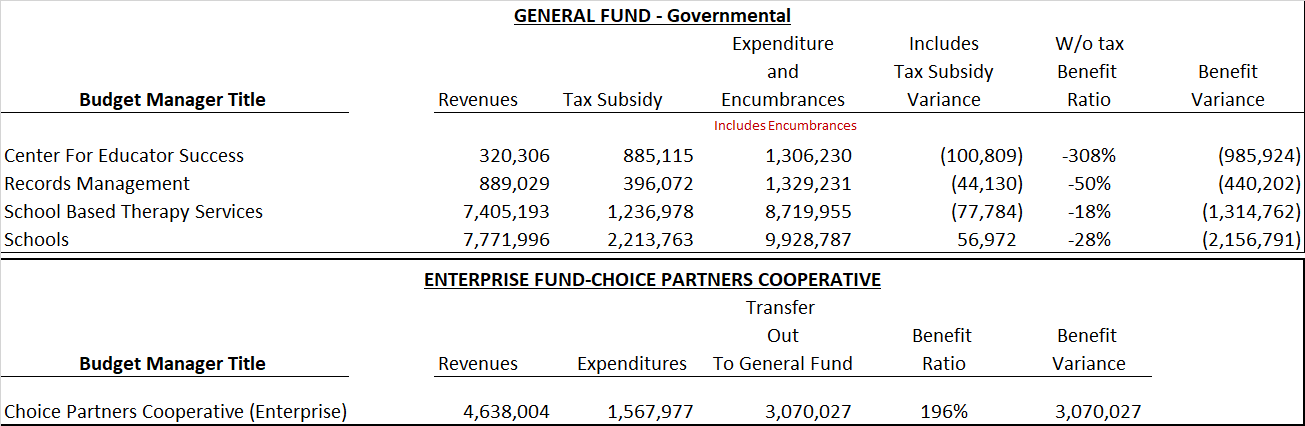 22
HIGHLIGHTS OF BUDGET AMENDMENT REPORTMay 17th, 2023 Board Meeting(unaudited)
Amendments
No Budget Amendments for the Month of May
23
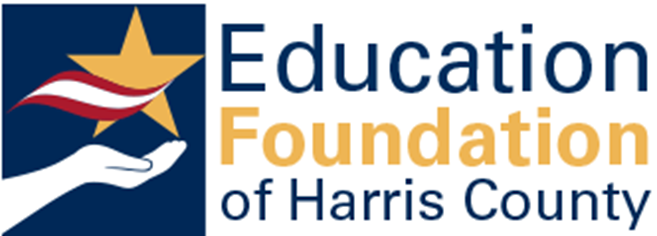 Education Foundation Update
April 30, 2023
24
Statement of Financial Position
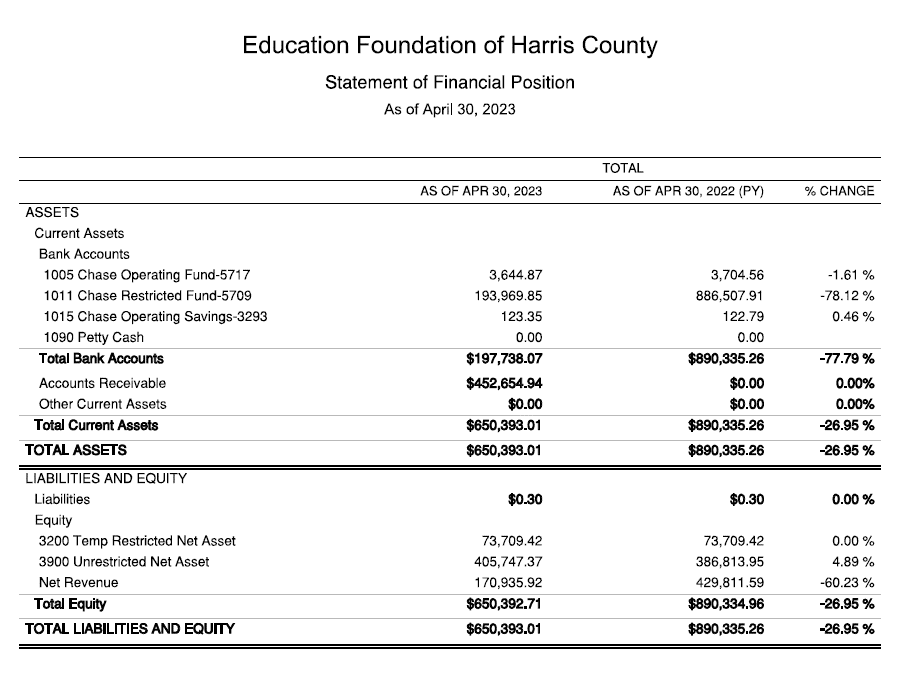 Net Equity $650,393
25
Statement of Activities Classified
REVENUES
$5,000 - Ecobot
$429,000 - PIE
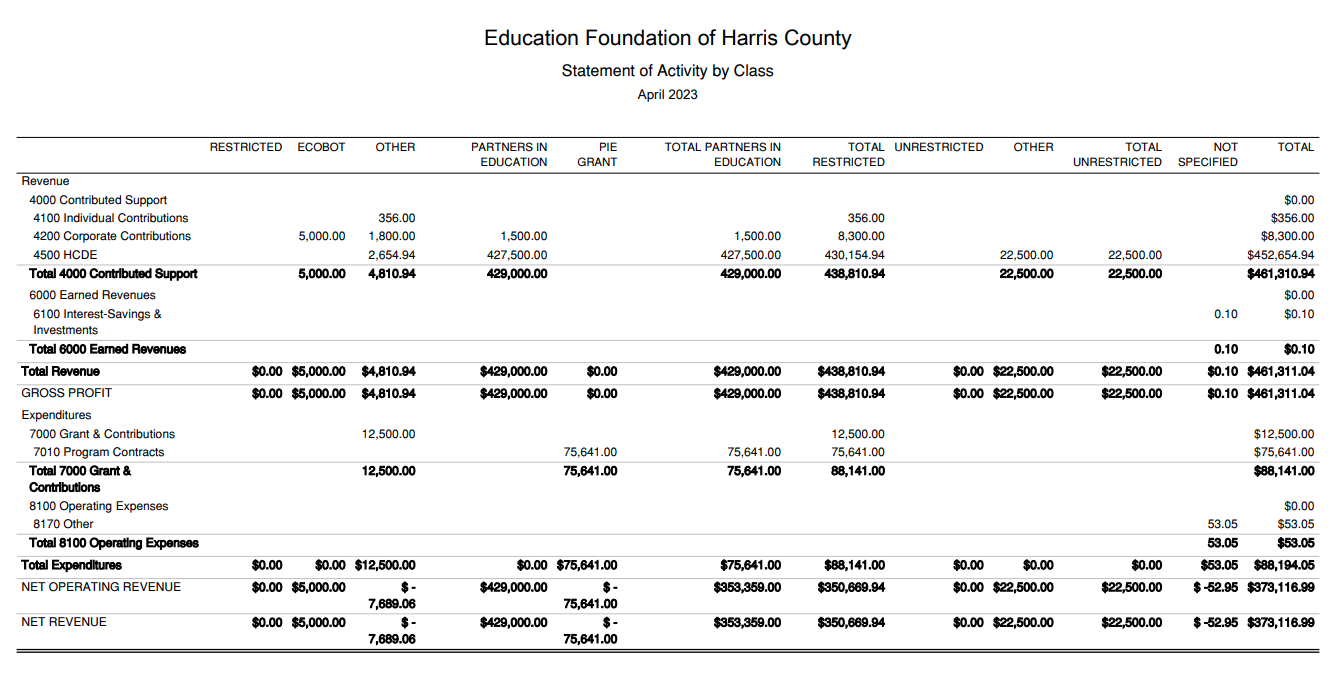 $27,310.94 – Other
EXPENDITURES
$12,500 Sponsorships
$75,641 PIE Grants
26
Transaction Detail by Inflow & Outflow
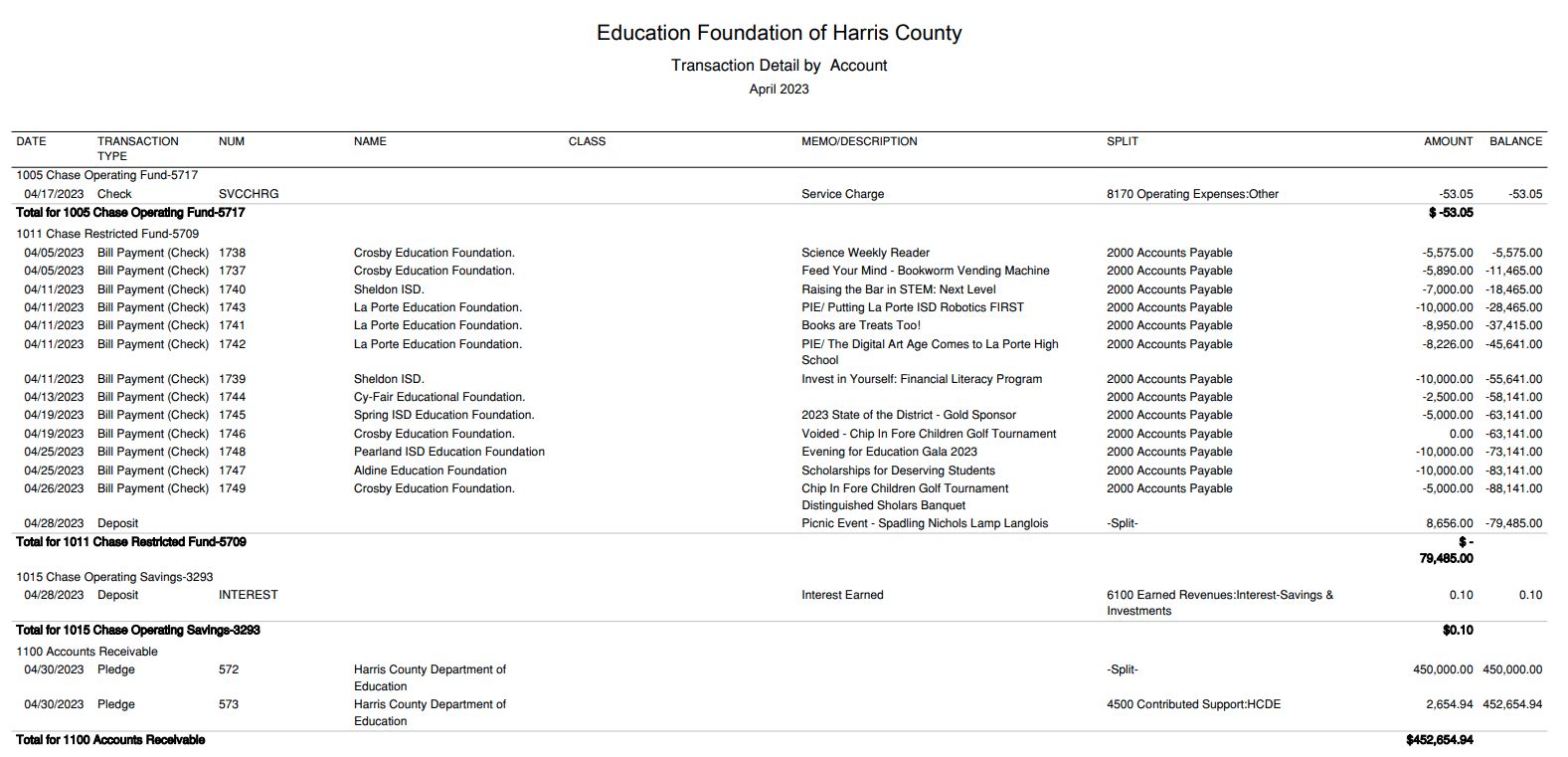 27
Transaction Detail by Inflow & Outflow
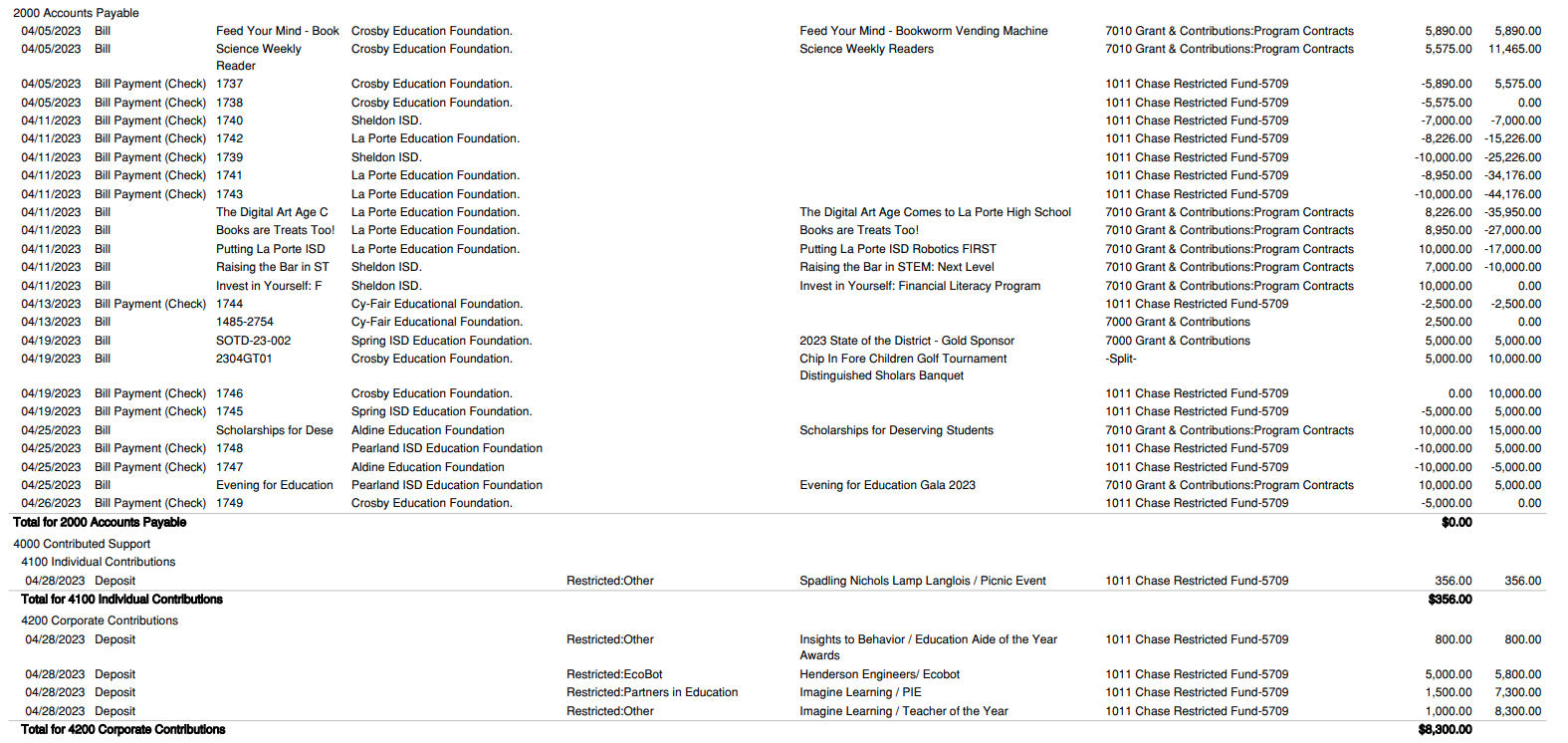 28
Transaction Detail by Inflow & Outflow
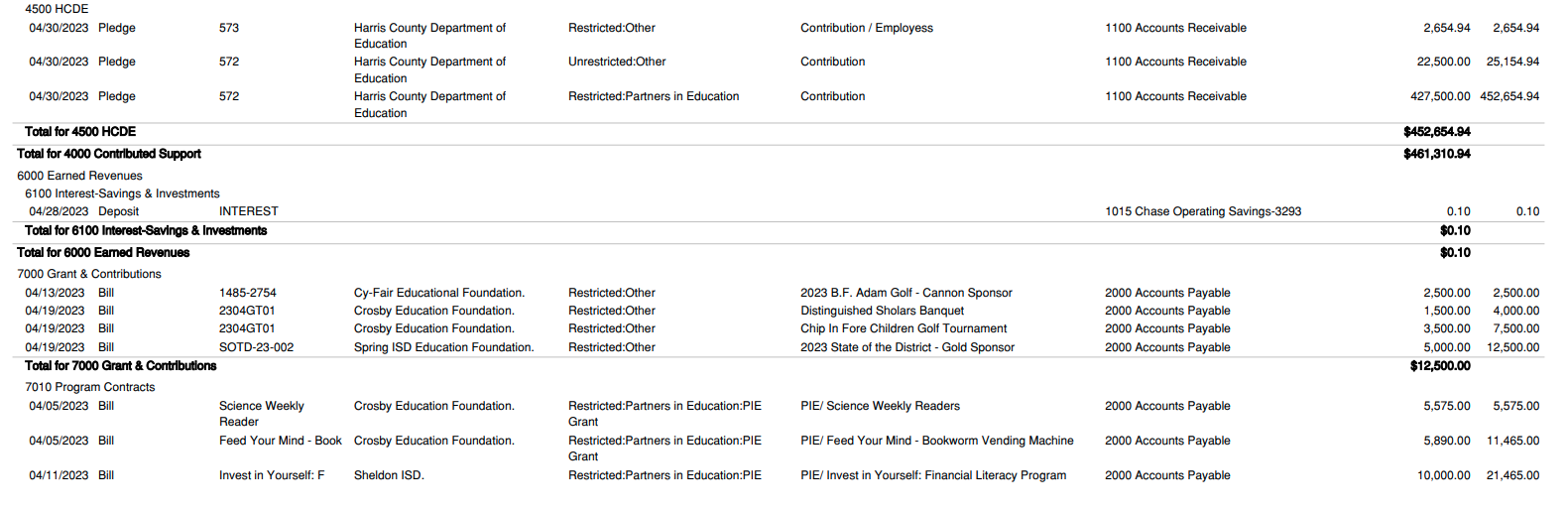 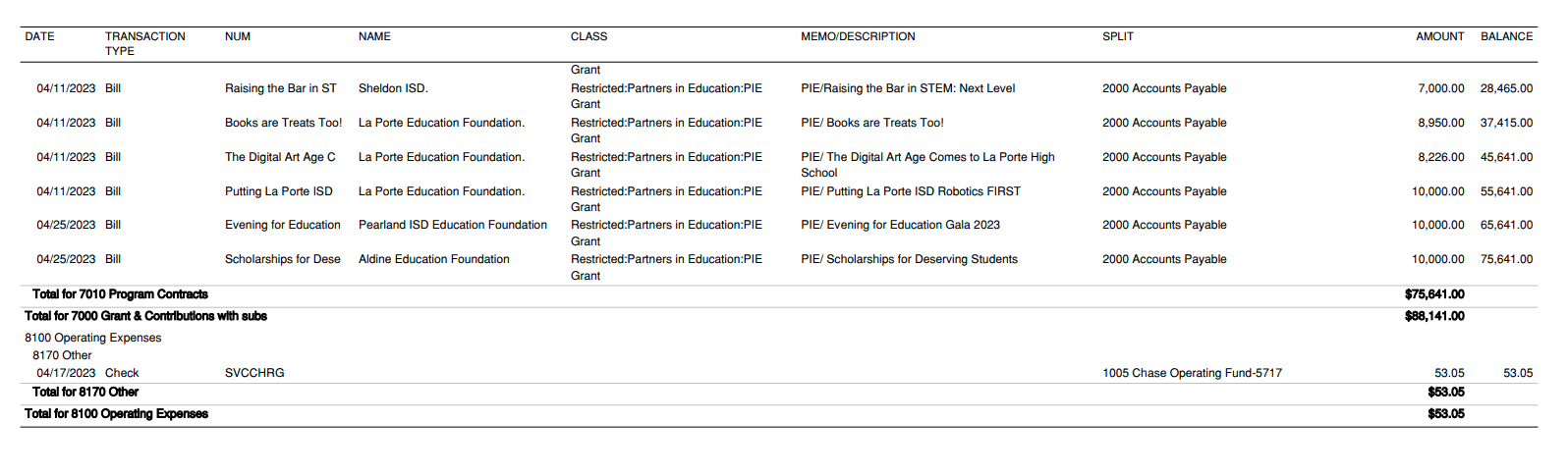 29
Balances Per Program
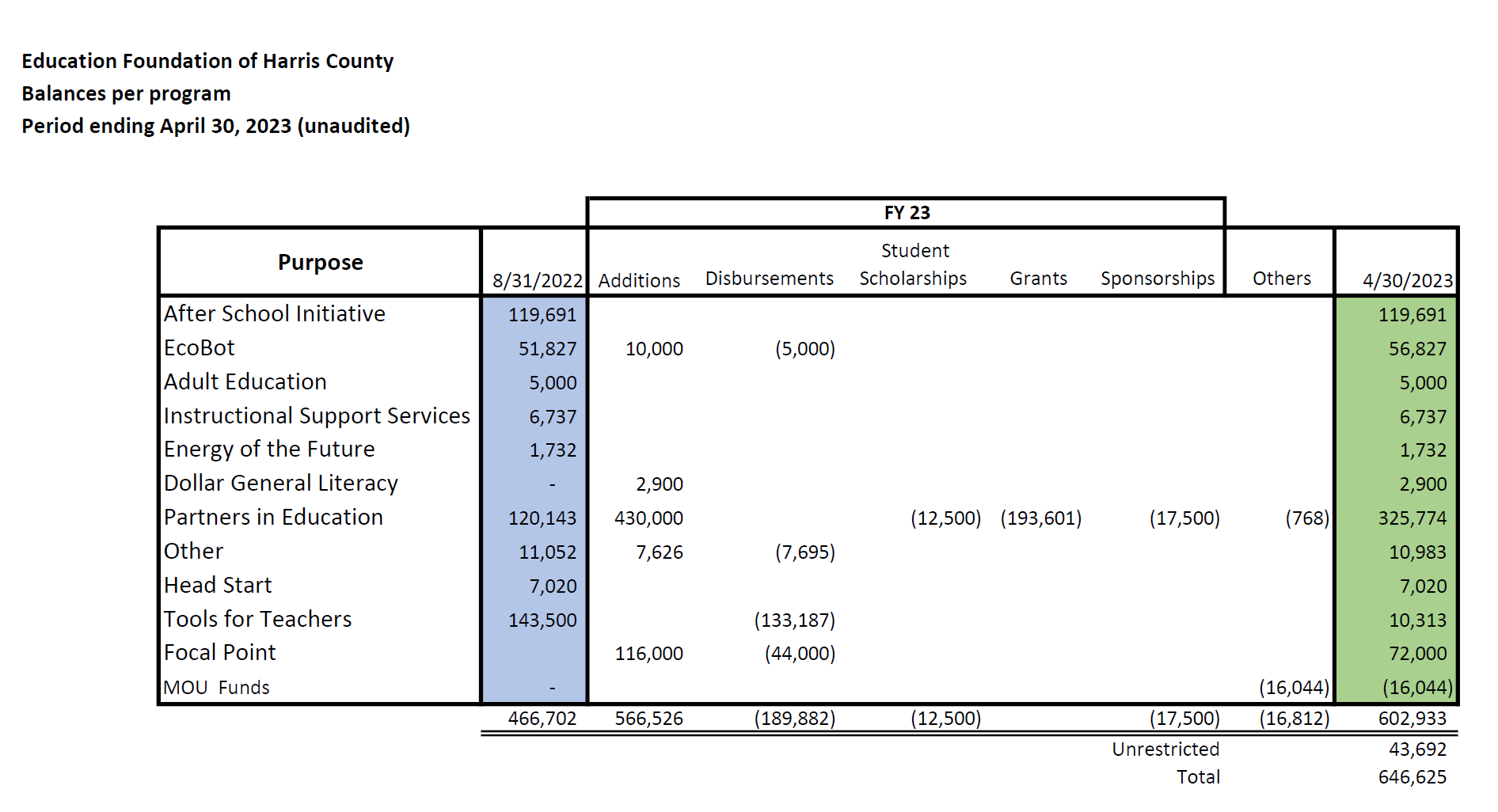 30
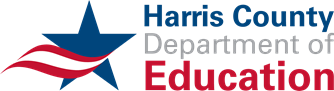 PFC & Lease Revenue Projects Update
April 30, 2023
31
Small BusinessProgram for construction
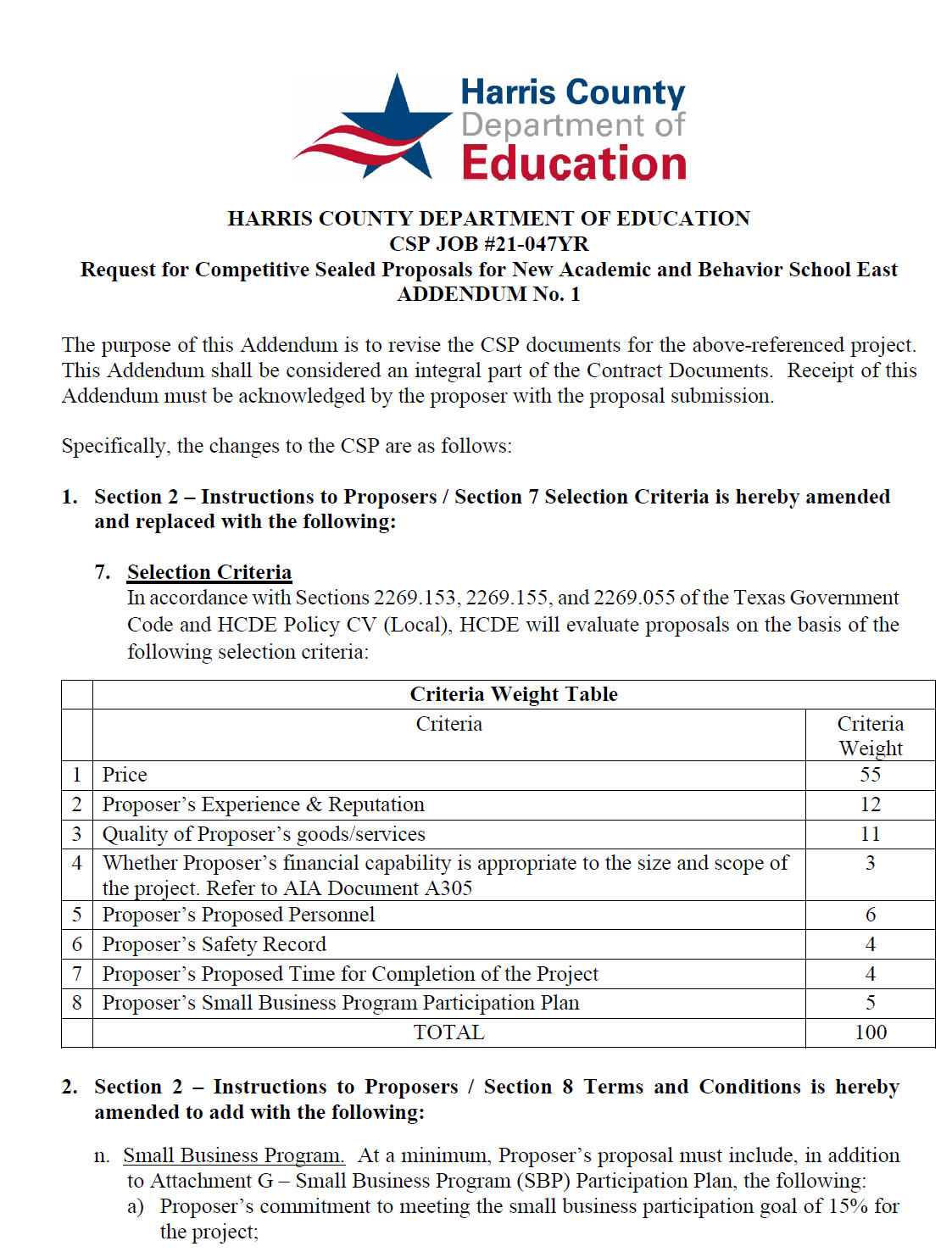 Launch industry's first collaboration feature
This is our plan as we launch the industry's first collaboration feature
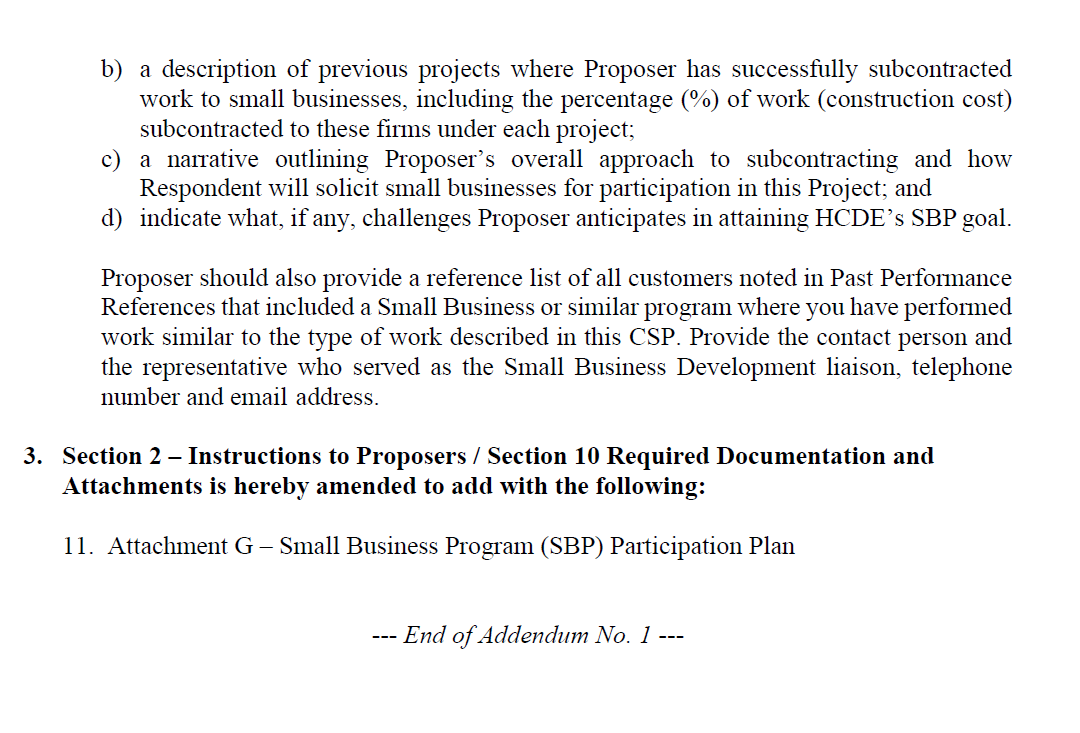 32
AB East School Contract $12,358,000 Awarded and Signed
Adult Ed Center Contract $15,121,000 awarded on Oct 2021 Board Mtg
HP East Contract $7,271,000 awarded on Nov 2021
Irvington – Pending Architect Assignment
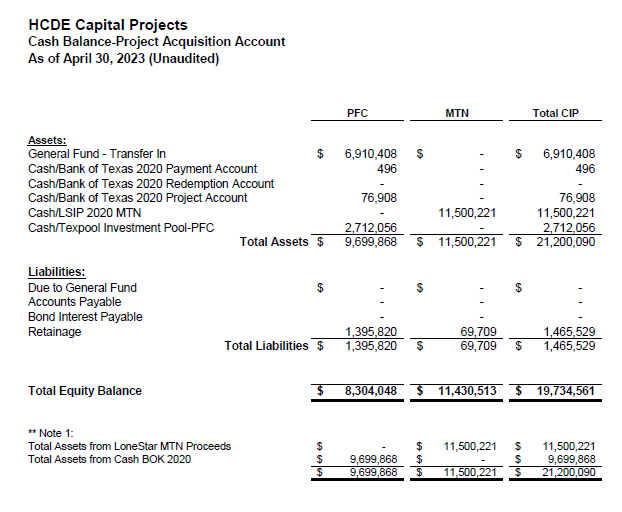 Cash Balance – 
Project Acquisition Account
As of April 30, 2023
33
Income Statement– Project Acquisition Account
As of April 30, 2023
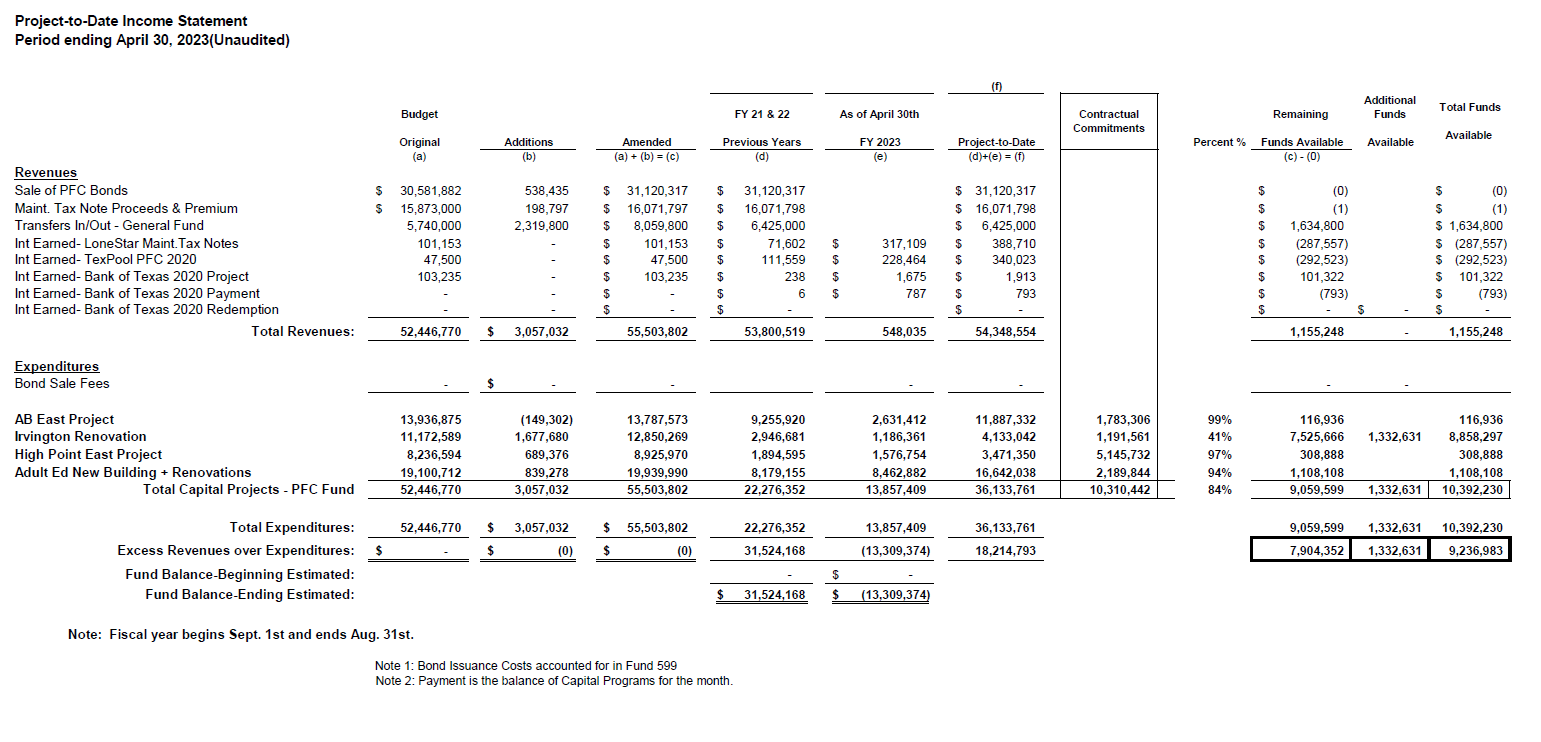 34
Irvington Renovation – Funds by Source
As of April 30, 2023
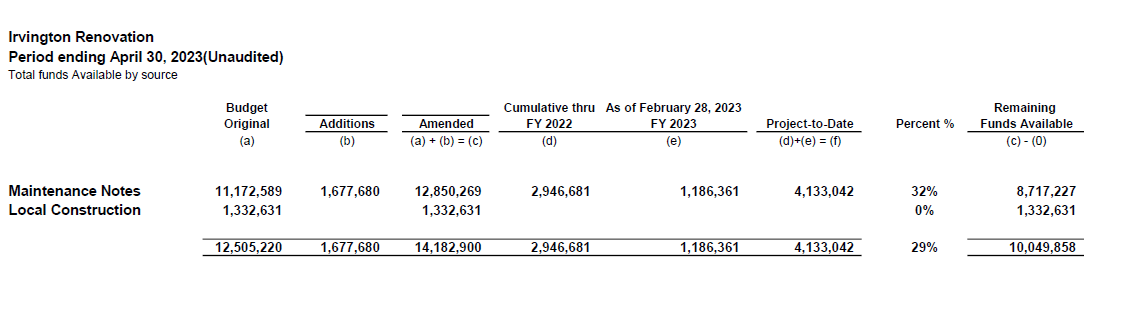 35
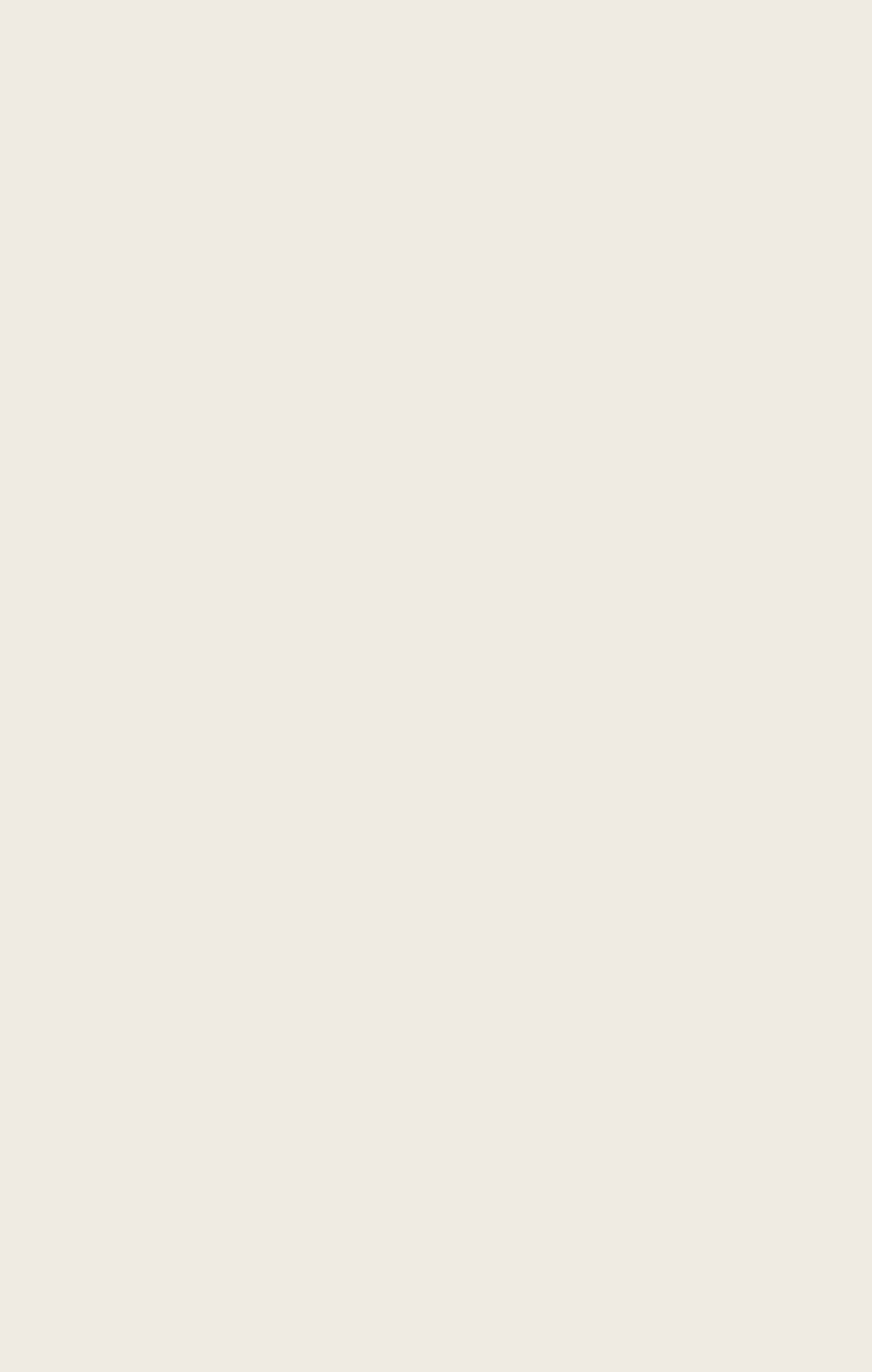 Capital Program Proposal from Aug 3, 2020
36
36
2020 Projected Capital Improvement Program
Build a product accessible on all devices
This is our plan as we build a product accessible on all devices.
Note:  The Total Public Notice was $54,000,000. ($35,000,000 for Revenue bonds and $19,000,000 for Maintenance Notes) on August 10, 2020. A transfer of $1,350,000 plus $50,000 in reimbursable expenditures was made from AB East to allocate Program Manager costs to establish the budgets. 
Based on Pricing the principal amount will vary due to the premium projected in the bond sale. Revenues Bonds estimated at $27,730,000 and Maintenance Notes for $13,695,000
37
Interim Financial Report (Unaudited)
I certify that the foregoing information is true and accurate to the best of my knowledge.
/s/ Jesus J. Amezcua, RTSBA,CPA, Ph.D., CPFIM, Asst. Supt. for Business Support Services
/s/ Marcia Leiva, Chief Accounting Officer
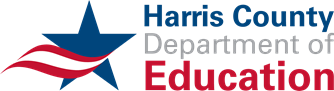 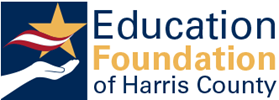 38